Suicide Prevention Awareness Month
September is National Suicide Prevention Month. All month, mental health advocates, prevention organizations, survivors, allies, and community members unite to promote suicide prevention awareness.
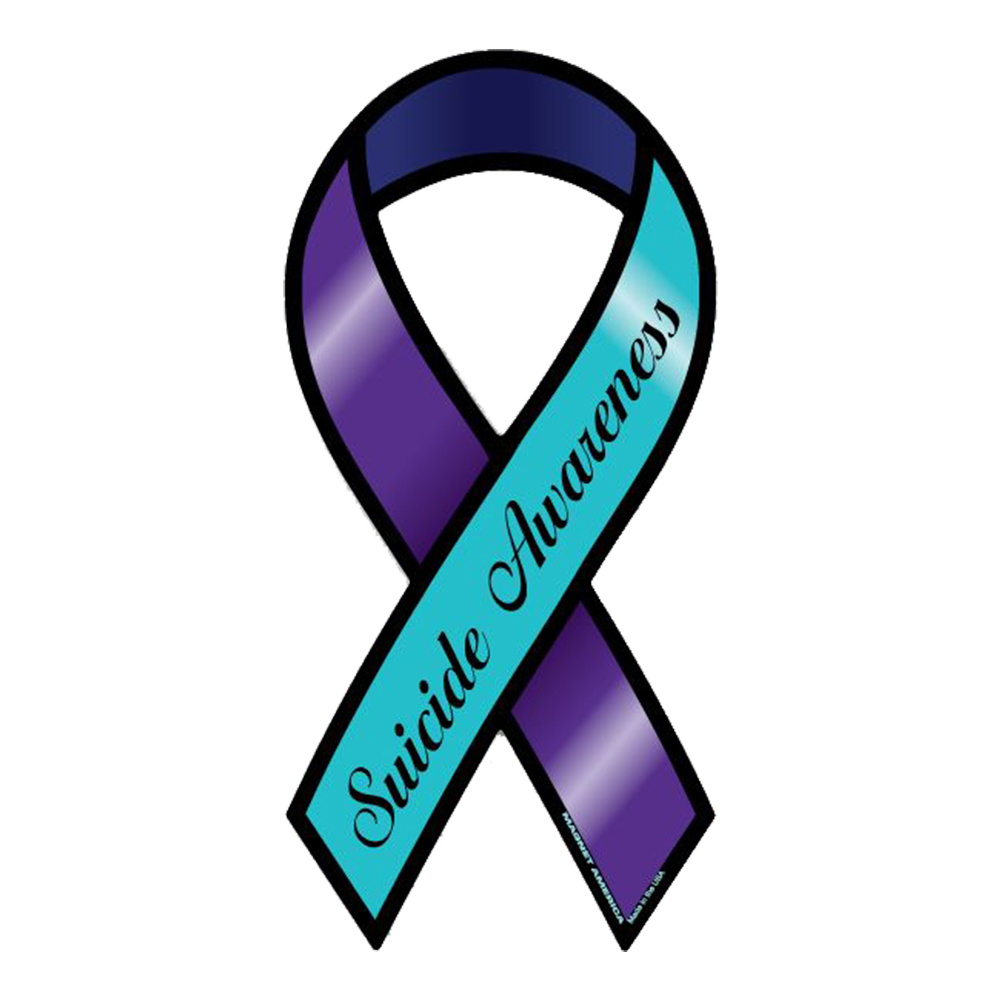 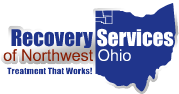 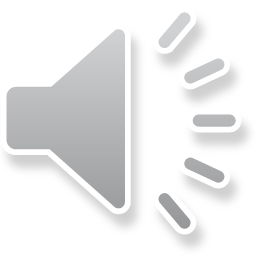 Warning Signs
Below are warning signs of suicide: 
Increased alcohol and drug use
Aggressive behavior
Withdrawal from friends, family and community
Dramatic mood swings
Impulsive or reckless behavior
Talking about wanting to die or to kill oneself
Talking about feeling hopeless or having no reason to live
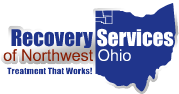 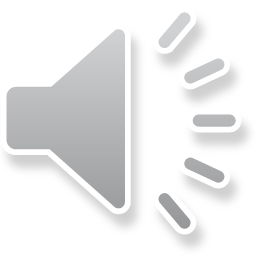 Warning Signs
Suicidal behaviors are a psychiatric emergency! If you or a loved one begin to take any of these steps, SEEK IMMEDIATE HELP from a health care provider or call 911:
Collecting and saving pills or buying a weapon
Giving away possessions
Tying up loose ends, like organizing personal papers or paying off debts
Saying goodbye to friends and family
If you are unsure, a licensed mental health professional can help!
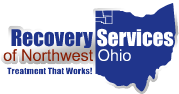 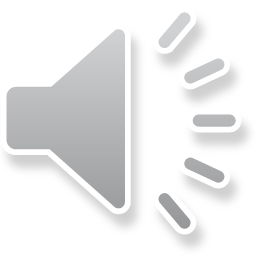 Risk Factors
Research has found that 46% of people who die by suicide had a known mental health condition. Several other factors may put a person at risk of suicide, including:
A family history of death by suicide
Substance abuse - Drugs can create mental highs and lows that worsen suicidal thoughts
Intoxication - More than 1 in 3 people who die from suicide are under the influence of alcohol at the time of death
Access to lethal means
A serious or chronic medical illness
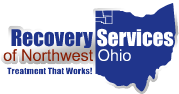 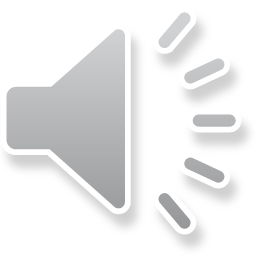 Risk Factors
Gender - Although more women than men attempt suicide, men are nearly 4x more likely to die by suicide
A history of trauma or abuse
Prolonged stress
A recent tragedy or loss
Mental disorders, particularly depression and other mood disorders
Social isolation
Chronic disease and disability
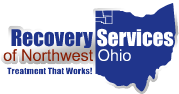 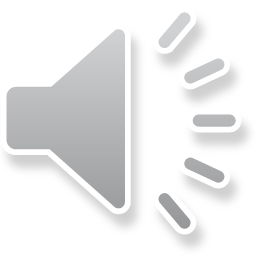 Support In A Crisis
When a suicide-related crisis occurs, friends and family are often caught off-guard, unprepared and unsure of what to do. The behaviors of a person experiencing a crisis can be unpredictable, changing dramatically without warning.
There are a few ways to approach a suicide-crisis:
Call 911 or take the individual to the nearest emergency room
Talk openly and honestly. Don’t be afraid to ask questions, like: “Do you have a plan for how you would kill yourself?”
Remove means such as guns, knives or stockpiled pills
Calmly ask simple and direct questions, like “Can I help you call your psychiatrist?”
If there are multiple people around, have one person speak at a time
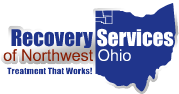 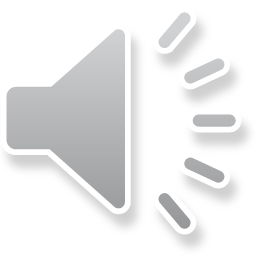 Support In A Crisis
Express support and concern
Don’t argue, threaten or raise your voice
Don’t debate whether suicide is right or wrong
If you’re nervous, try not to fidget or pace
Be patient
Like any other health emergency, it’s important to address a mental health crisis like suicide quickly and effectively
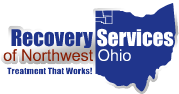 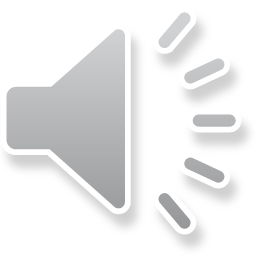 Protective Factors
Protective factors are personal or environmental characteristics that help protect people from suicide.
Major protective factors for suicide include:
Effective behavioral health care
Connectedness to individuals, family, community, and social institutions
Life skills (including problem solving skills and coping skills, ability to adapt to change)
Self-esteem and a sense of purpose or meaning in life
Cultural, religious, or personal beliefs that discourage suicide
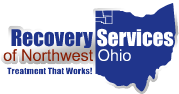 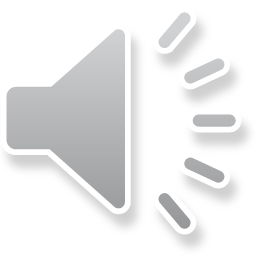 Crisis Resources
If you or someone you know is in an emergency, call 911 immediately or go to your nearest emergency room .
Other resources include: 
National Suicide Prevention Lifeline 1-800-273-TALK (8255):The Lifeline is a 24-hour toll-free phone line for people in suicidal crisis or emotional distress.  An online chat option is also available.
If you’re uncomfortable talking on the phone, you can also text NAMI to 741-741 to be connected to a free, trained crisis counselor on the Crisis Text Line.
Crisis Care and Counseling Center 419-599-1660 (1-800-hot-help)
Veterans Crisis Line allows Veterans to reach caring, qualified responders with the Department of Veterans Affairs. 1-800-273-8255 or text 838255.
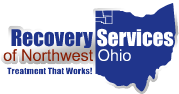 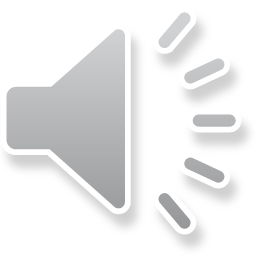 Inspirational quotes
IT IS NEVER TOO LATE TO ASK FOR HELP
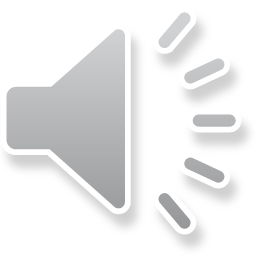 “Once you choose hope, anything is possible.”
— Christopher Reeve
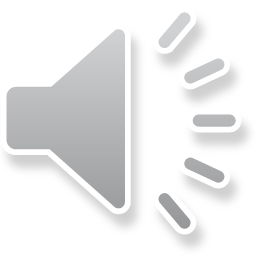 "Character cannot be developed in ease and quiet. Only through experience of trial and suffering can the soul be strengthened, ambition inspired, and success achieved."
— Helen Keller
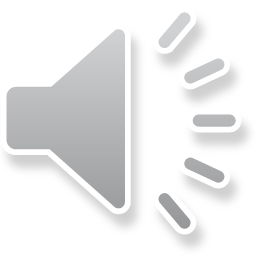 "Sometimes your joy is the source of your smile, but sometimes your smile can be the source of your joy."
— Thich Nhat Hanh
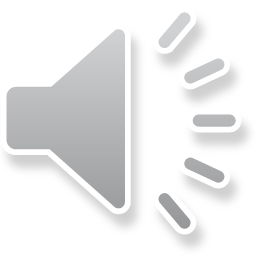 "Good humor is a tonic for mind and body. It is the best antidote for anxiety and depression. It is a business asset. It attracts and keep friends. It lightens human burdens. It is the direct route to serenity and contentment."
— Greenville Kleisser
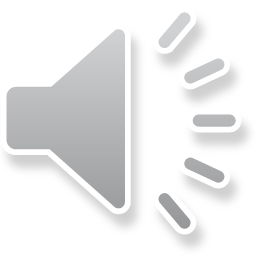 "There are far, far better things ahead than anything we leave behind."
— C. S. Lewis
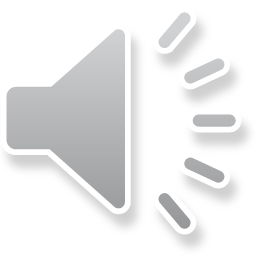 "What the caterpillar calls the end of the world, the master calls a butterfly."
— Richard Bach
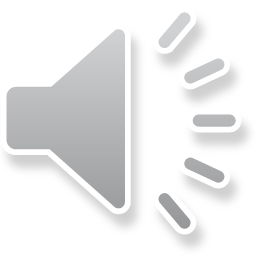 "A pearl is a beautiful thing that is produced by an injured life. It is the tear [that results] from the injury of the oyster. The treasure of our being in this world is also produced by an injured life. If we had not been wounded, if we had not been injured, then we will not produce the pearl."
— Stephan Hoeller
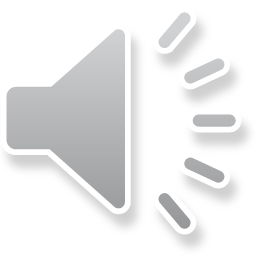